Выпускникам посвящаетсяСПАСИБО
от участников студии «Маски»
Спасибо Саше Деревяшкиной
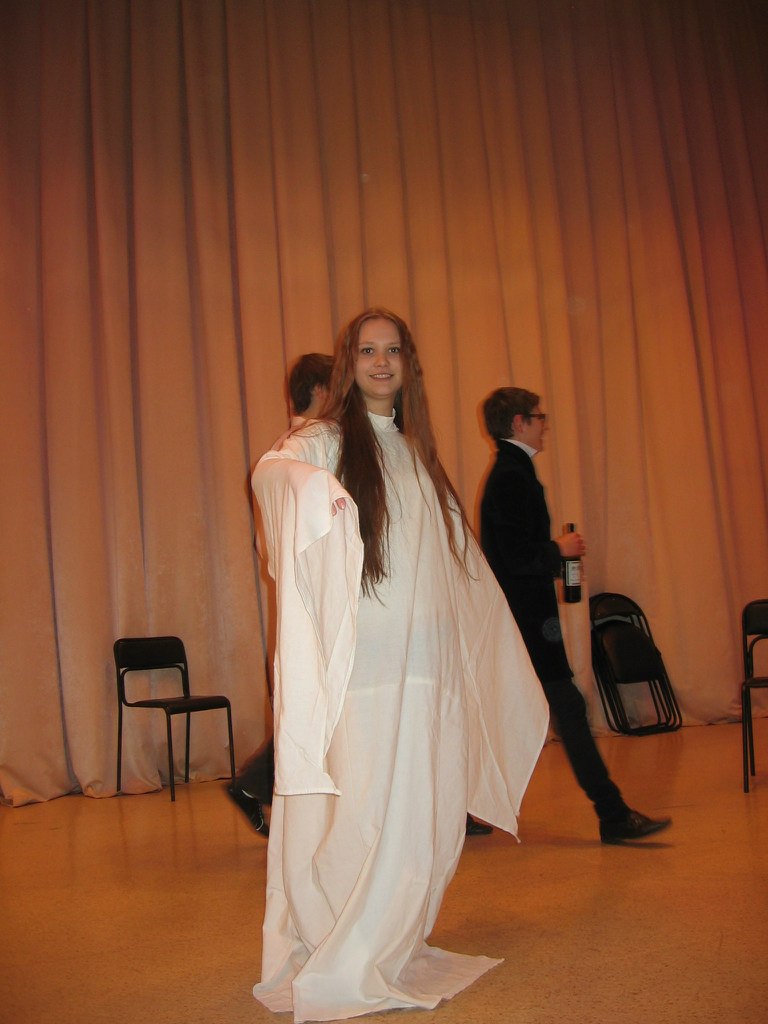 за её искренность и талант,  хорошую актёрскую игру и частичку себя в каждой роли
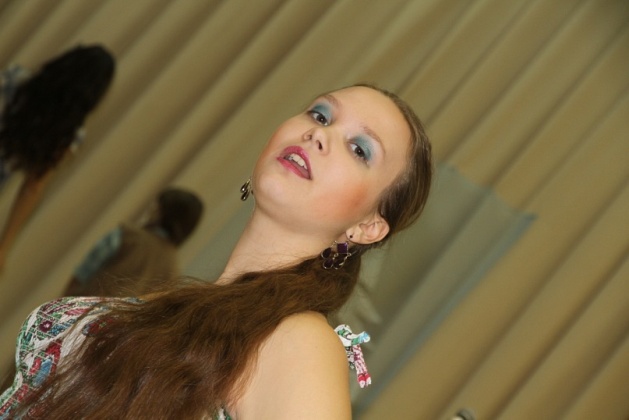 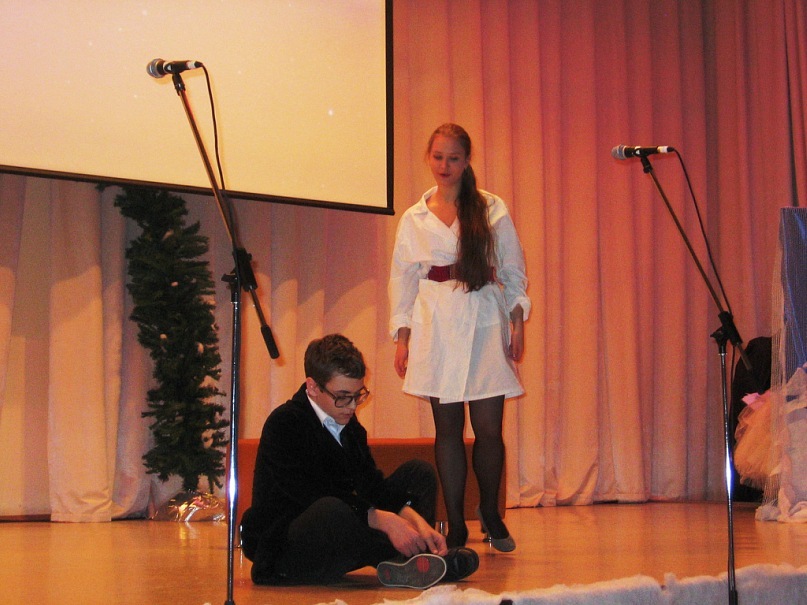 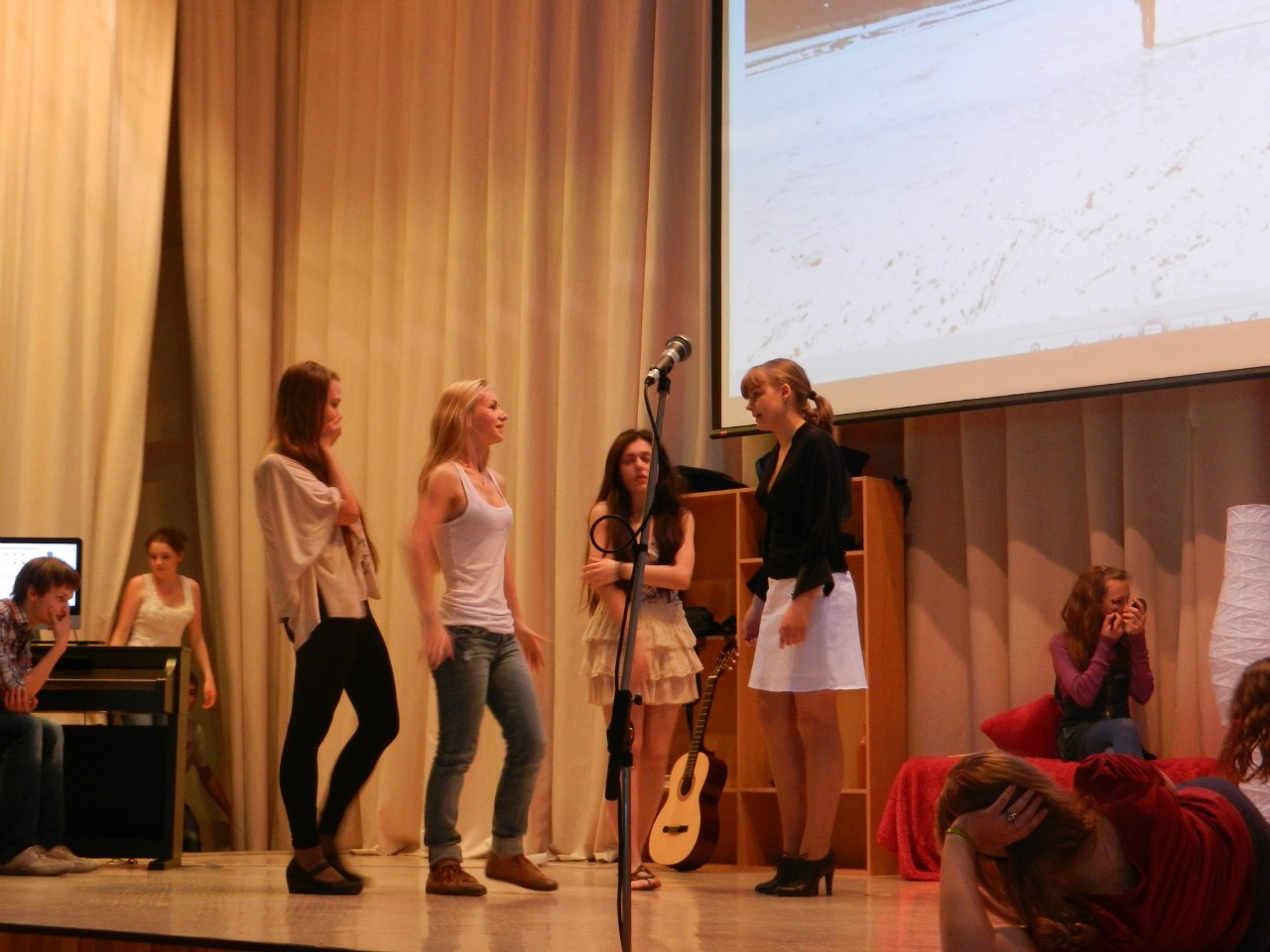 Спасибо Лере Андреевой
за её прекрасный голос и позитивный настрой
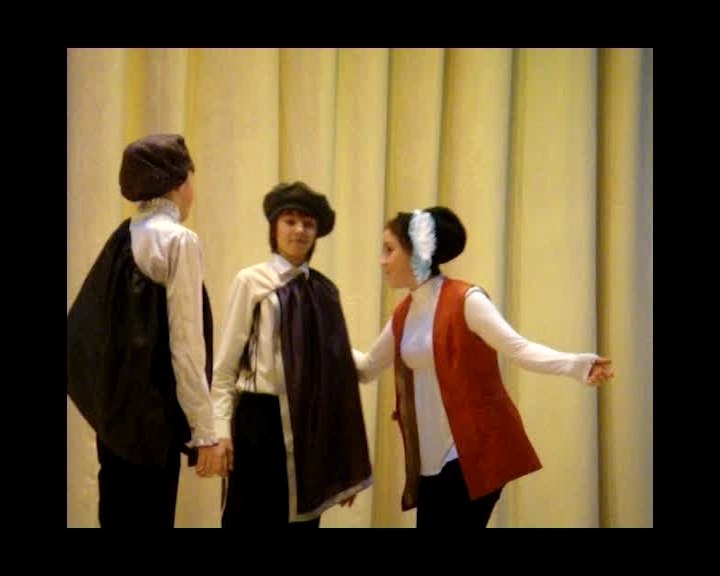 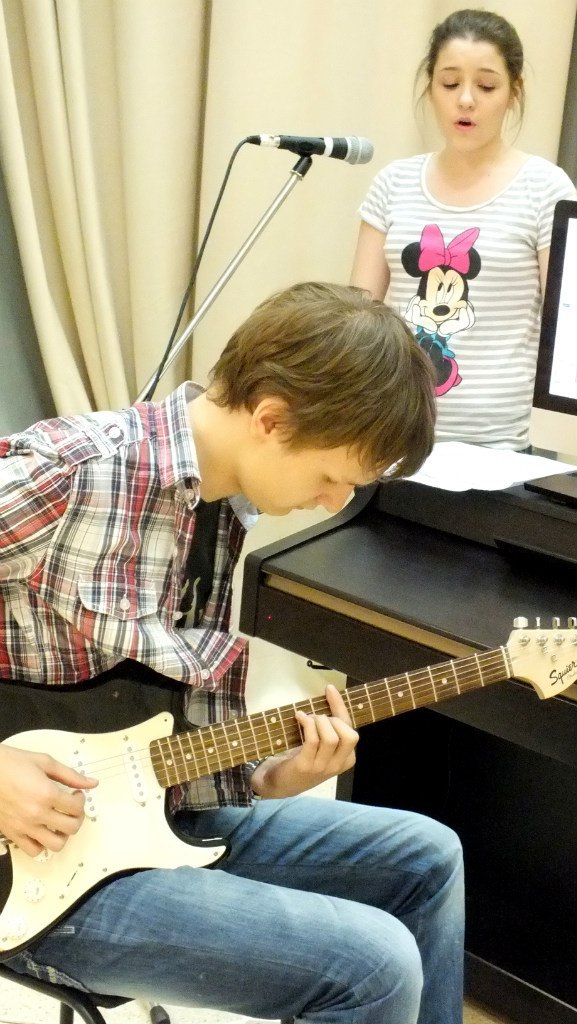 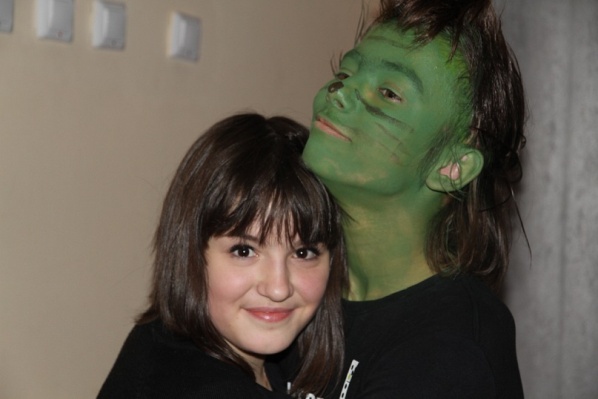 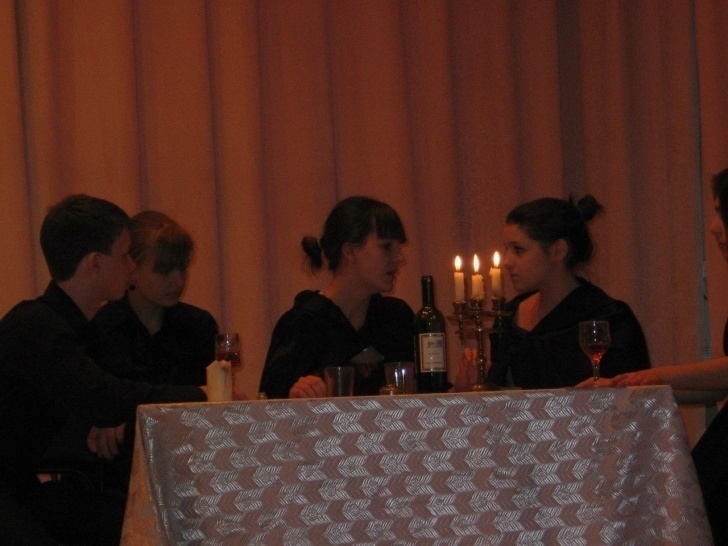 СпасибоЛюбе Яковлевой
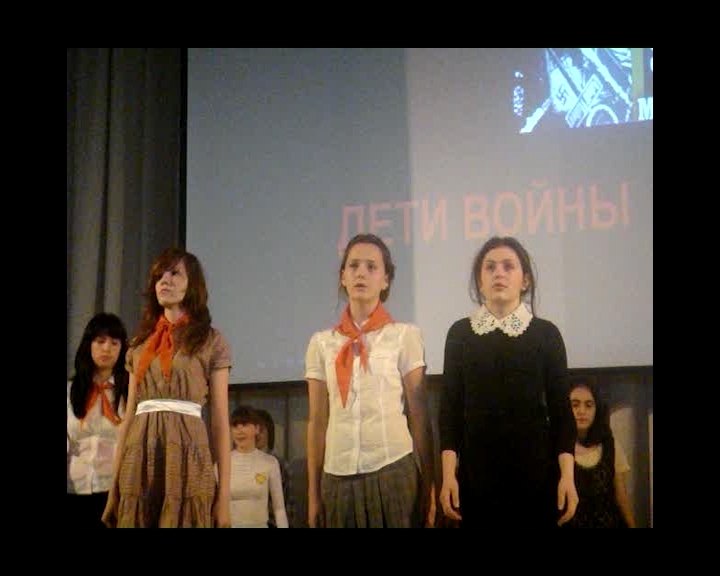 за её открытость и весёлую обаятельную Крис
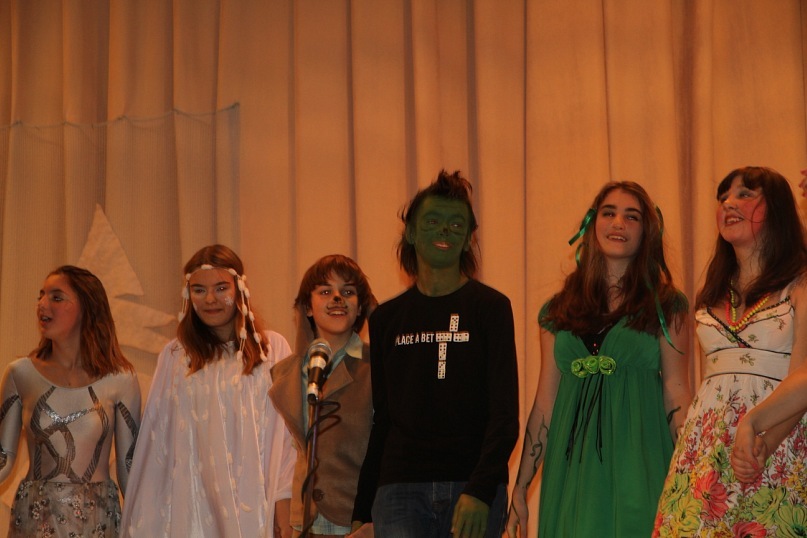 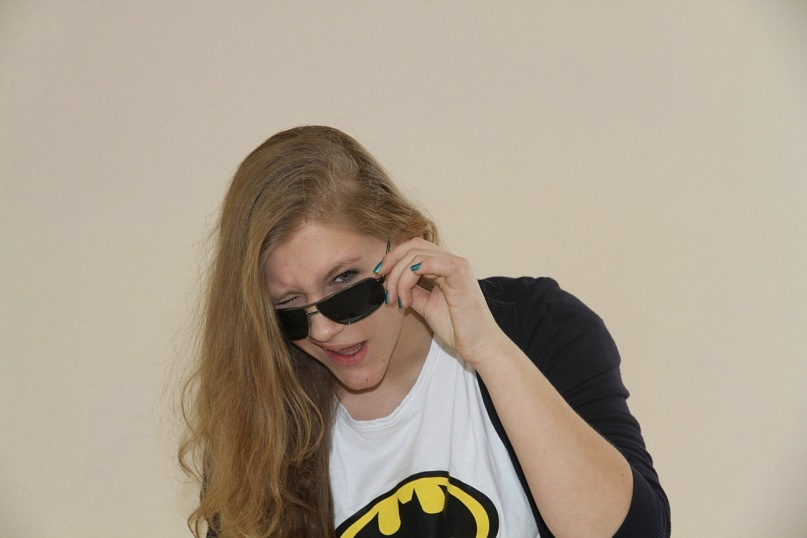 Спасибо Томе Дружининой
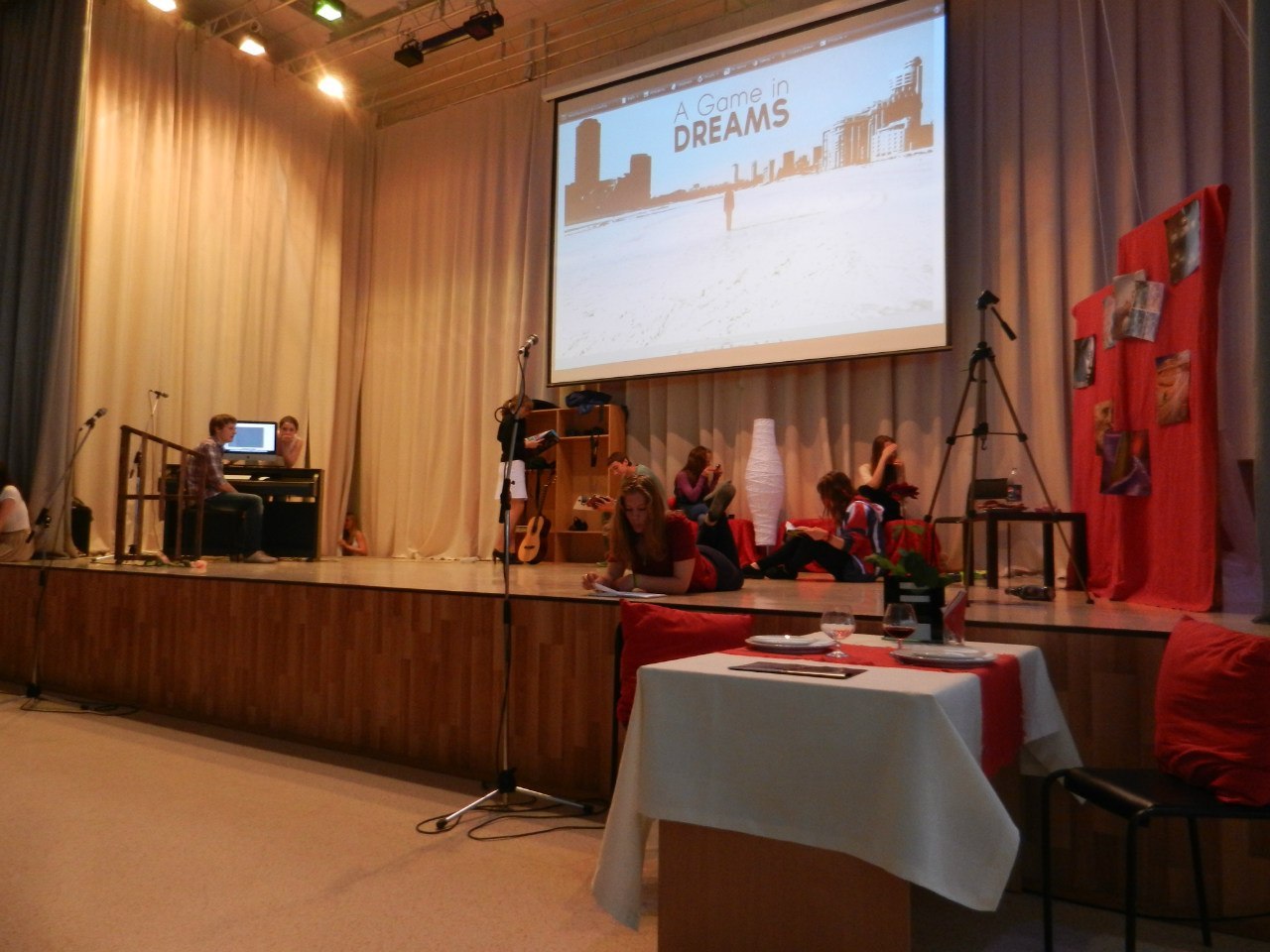 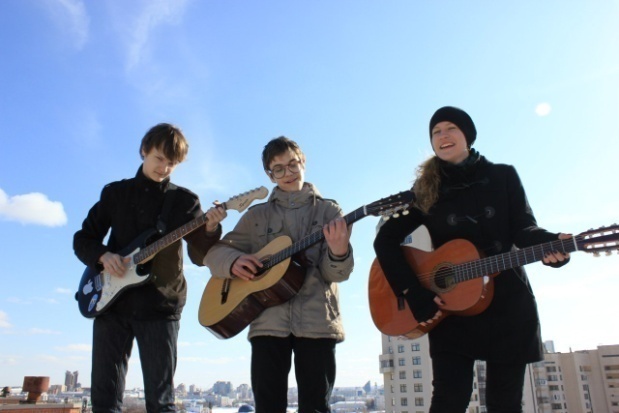 за собственное видение процесса, увлечённость и загадочность
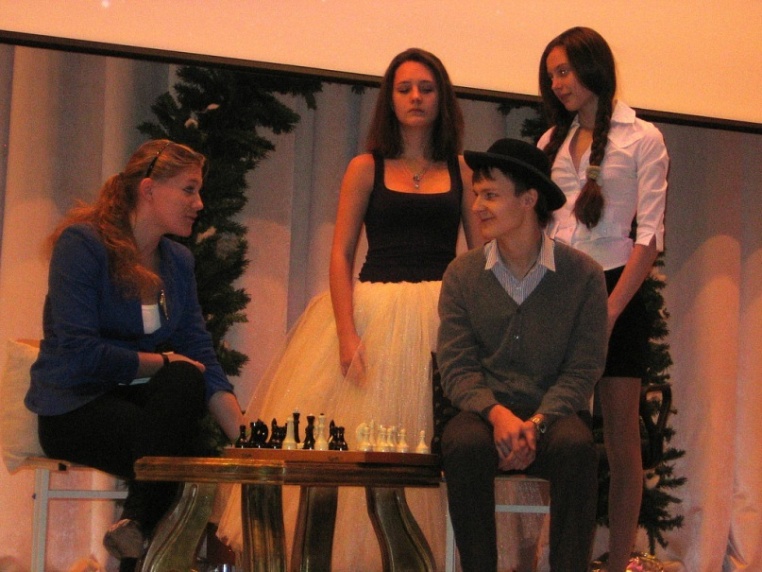 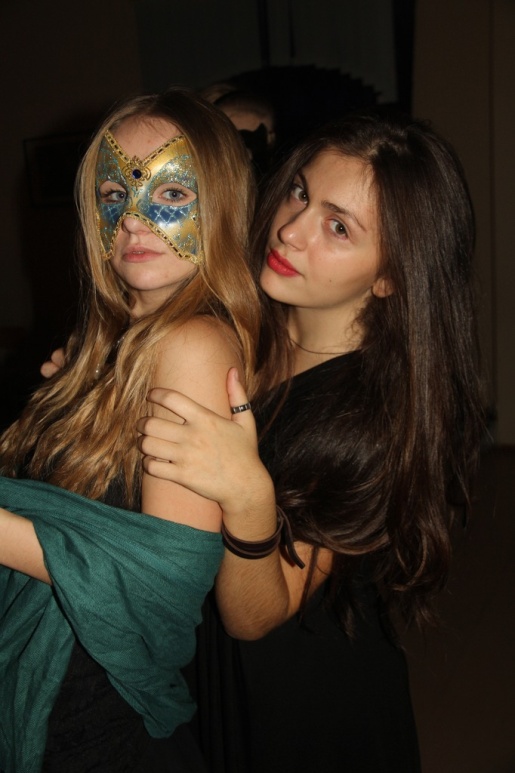 СпасибоМаше Алексеевой
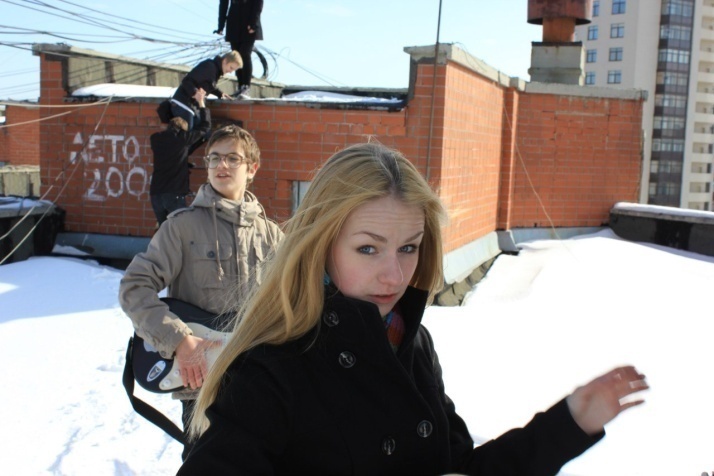 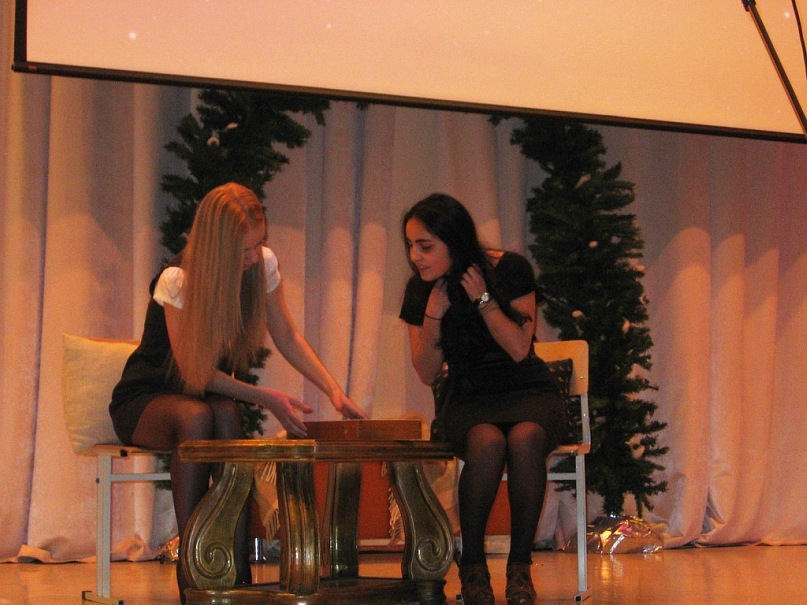 за лёгкость и искренность, улыбчивость и пластику
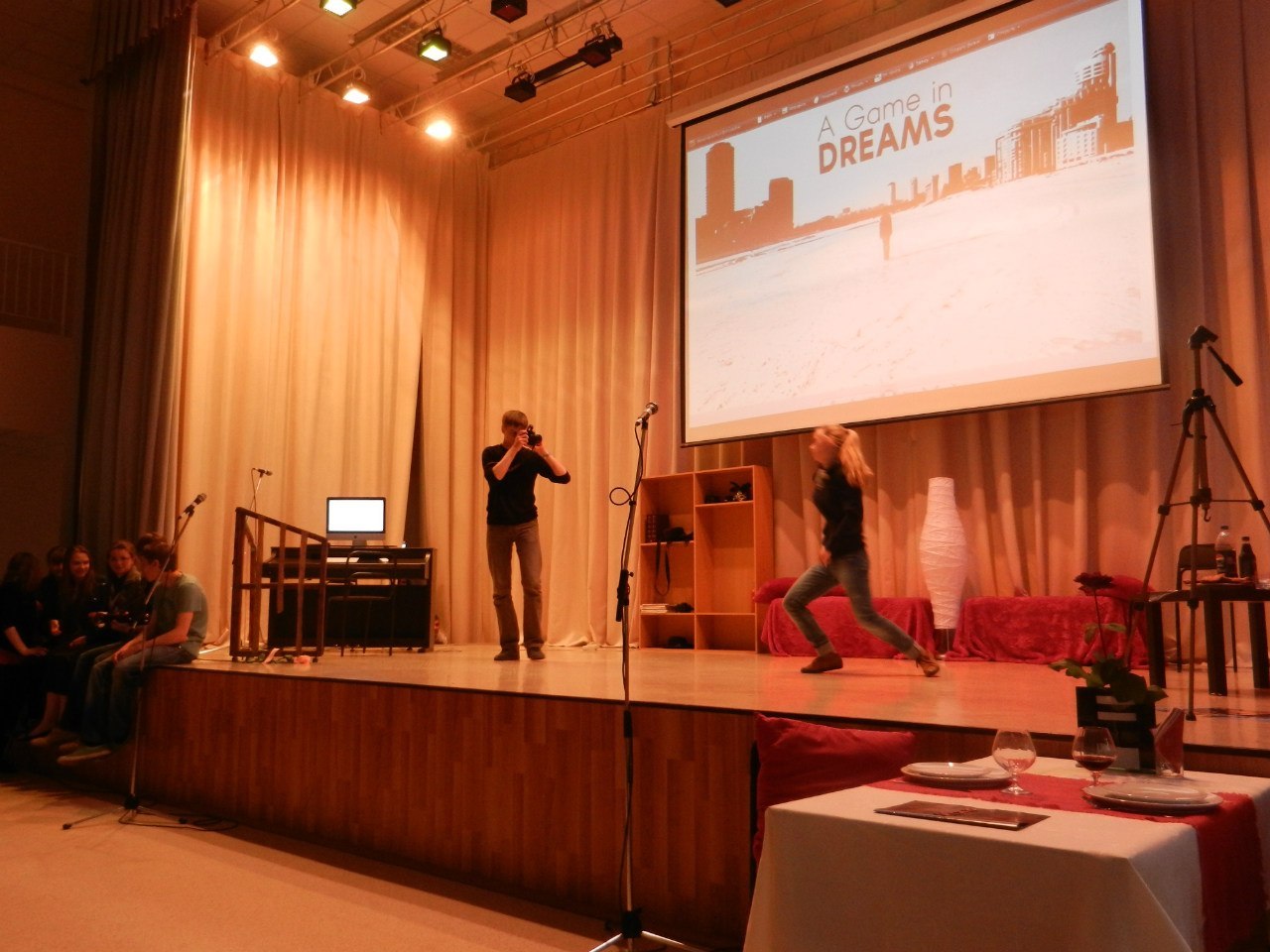 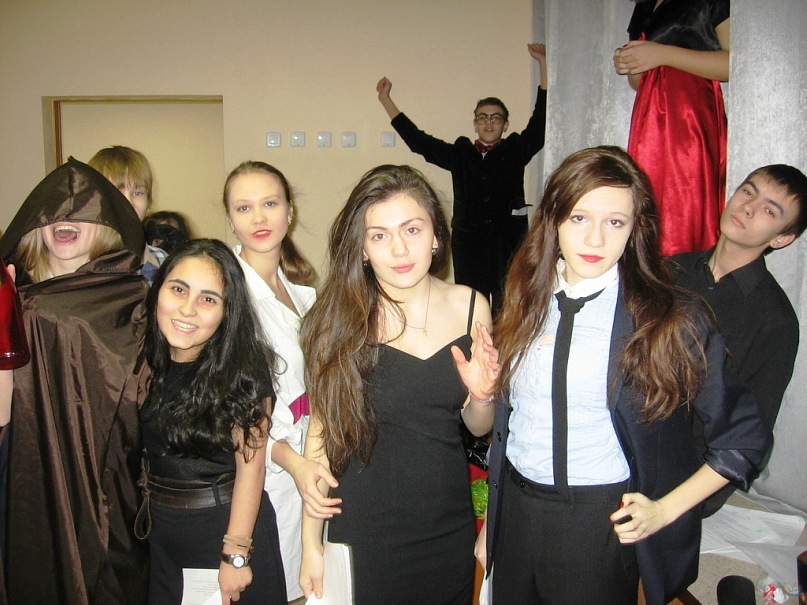 СпасибоЛизе Ушаковой
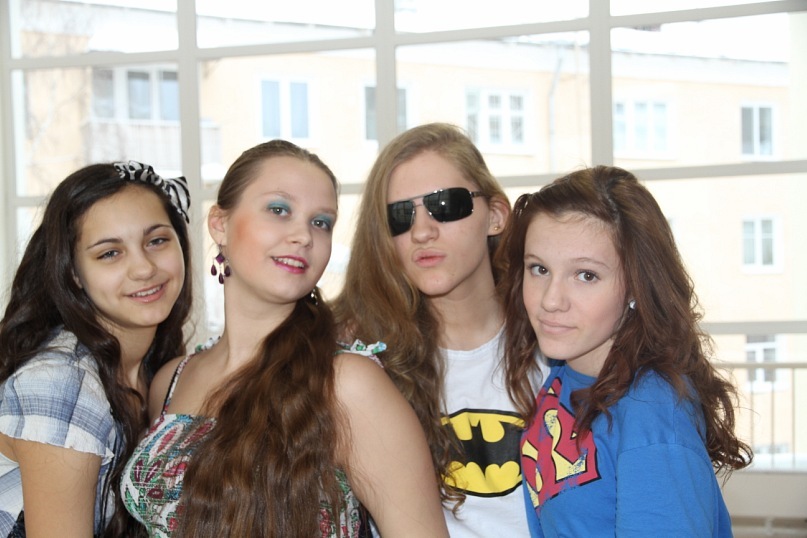 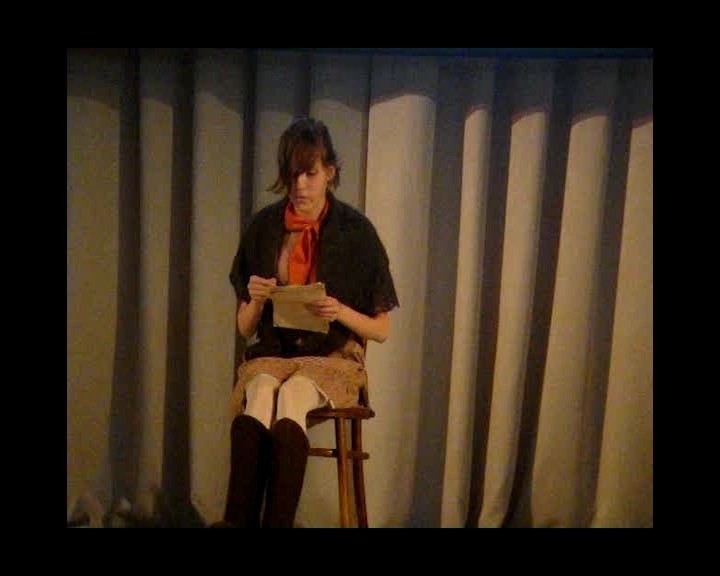 за её доброту, нежность и хорошие рисунки
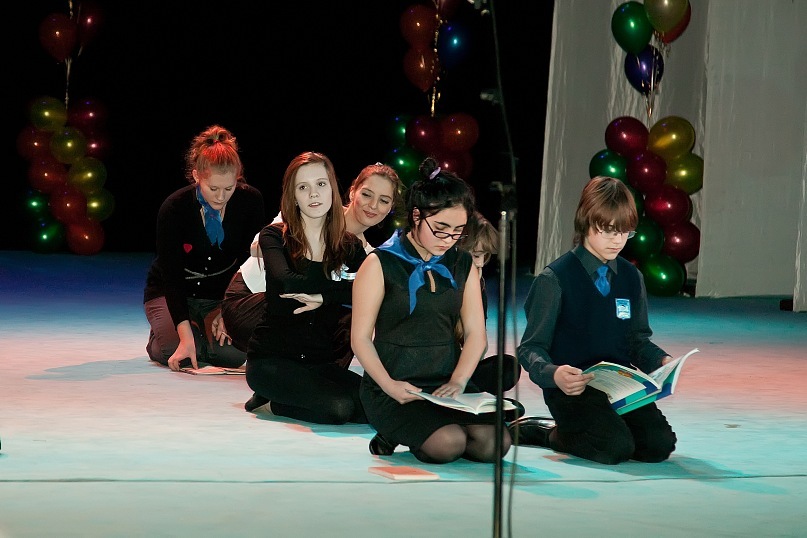 Спасибо Маше Лопатиной
за её открытость и смелость появляться в любых образах
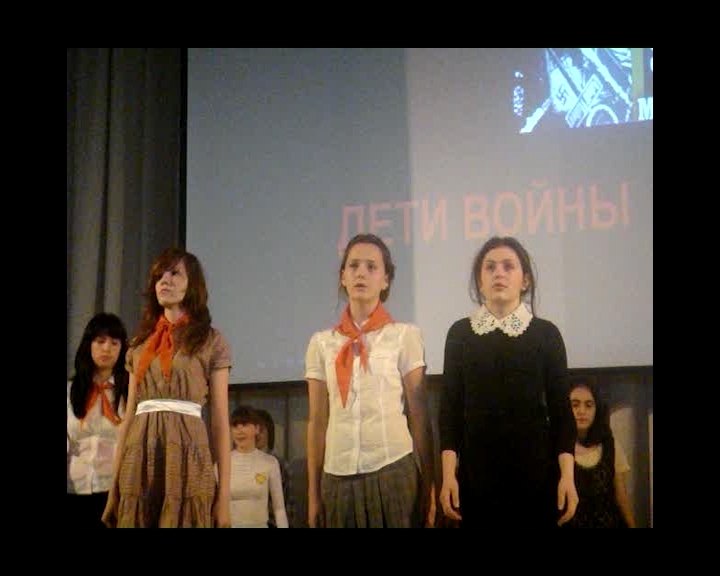 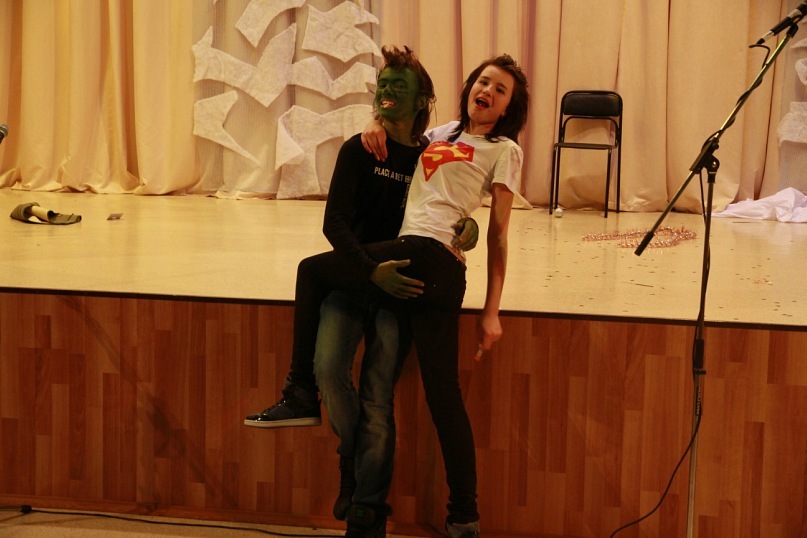 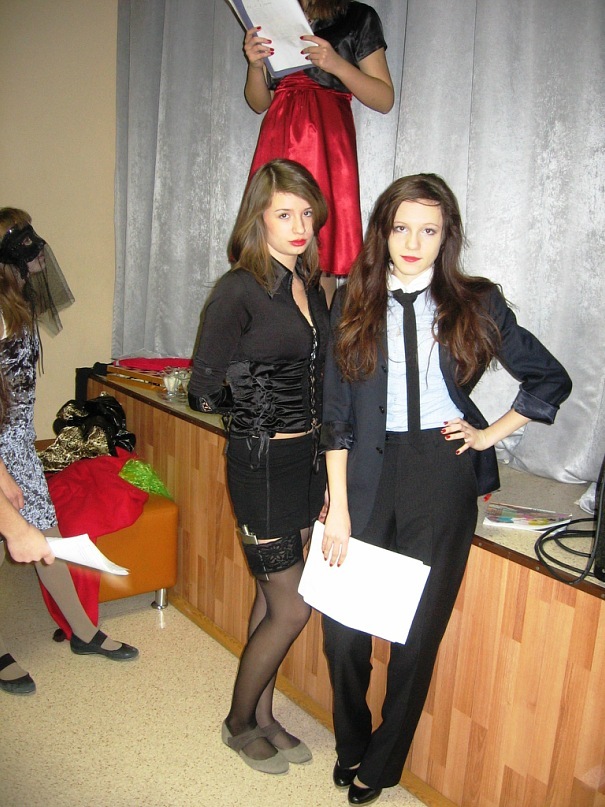 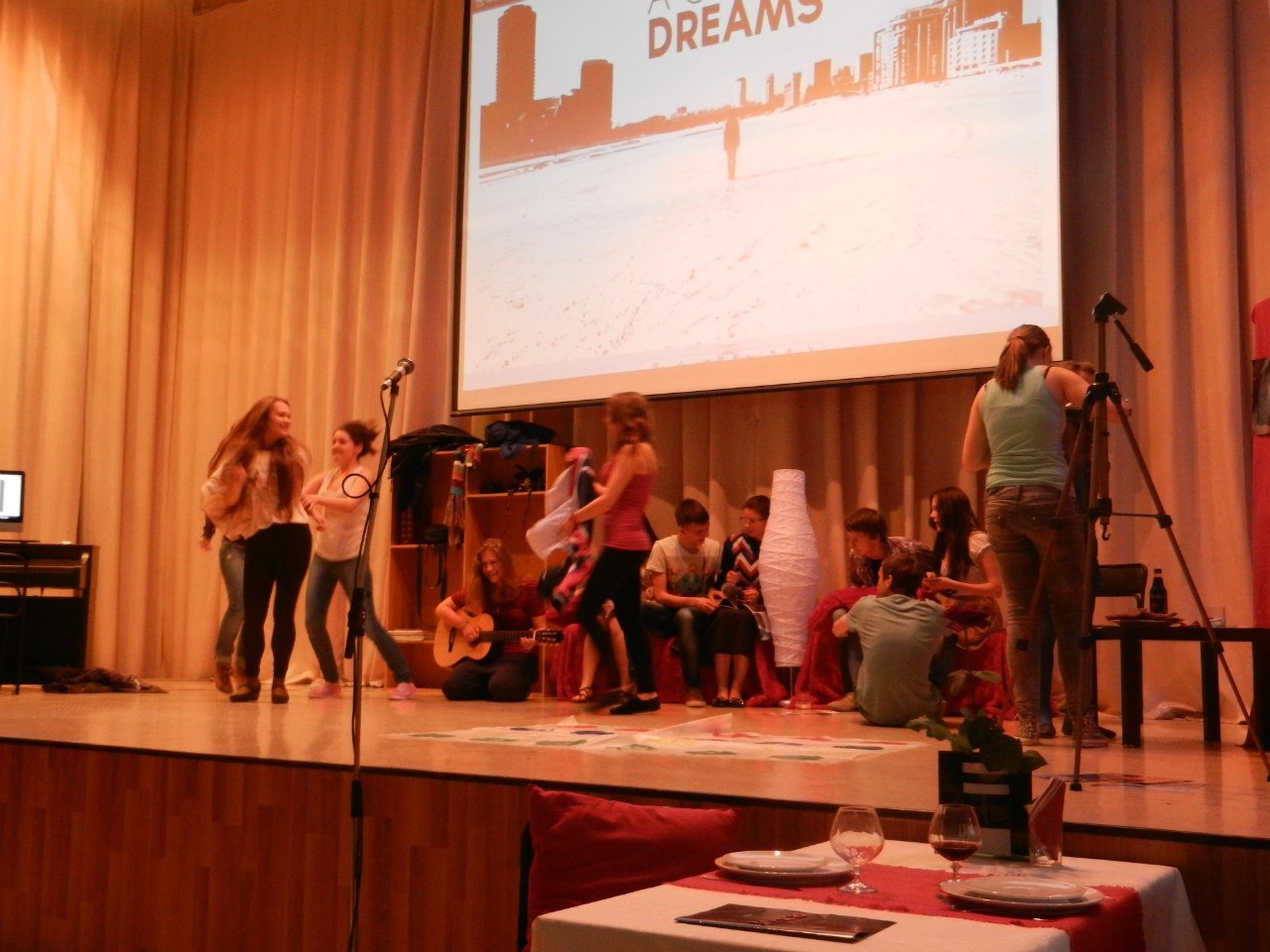 СпасибоЛизе Жарковой
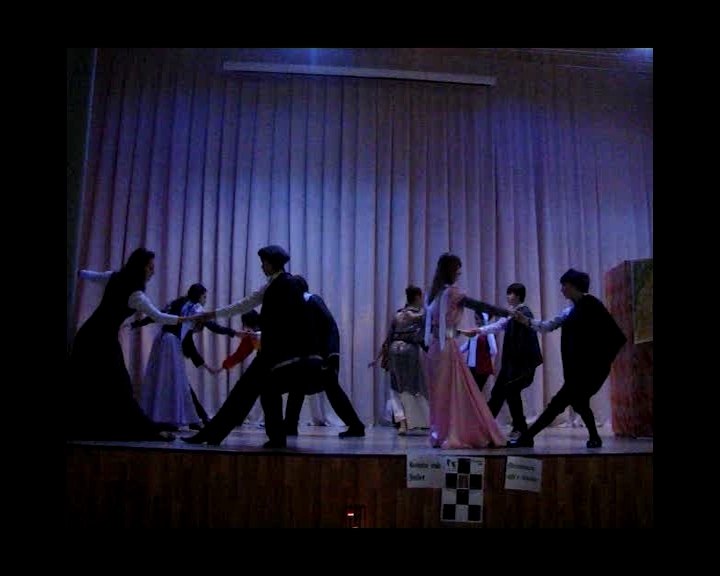 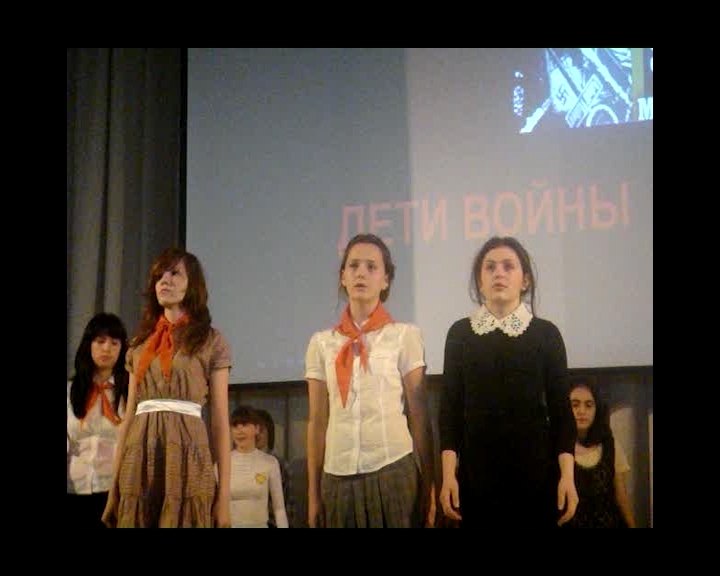 за её весёлость и энергичность, умение перевоплощаться на сцене
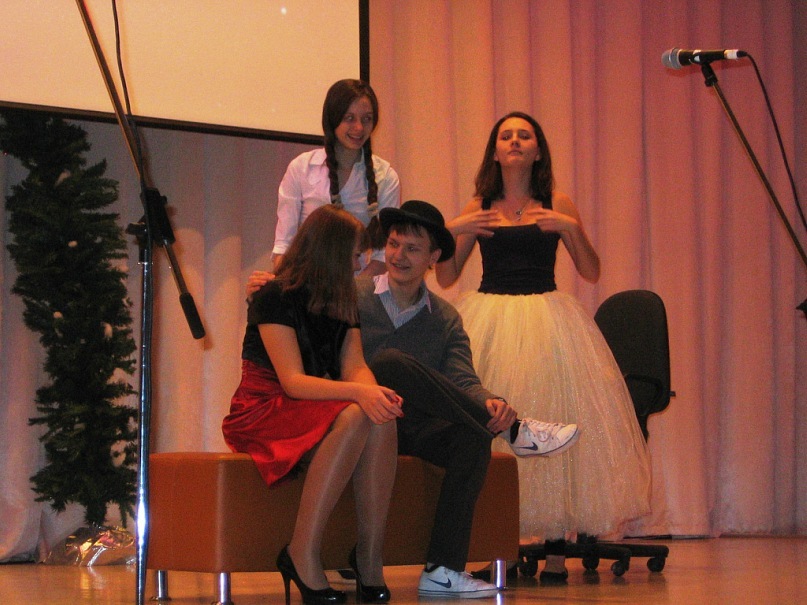 Спасибо         Славе Кузнецову
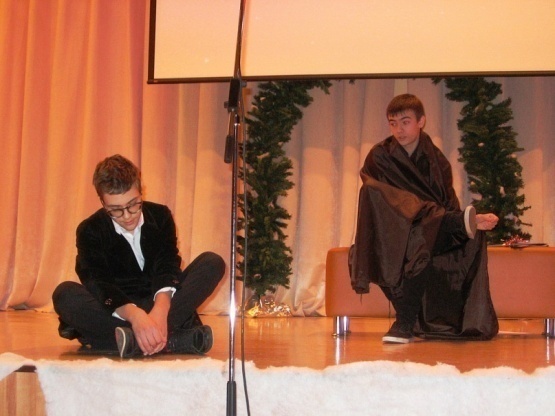 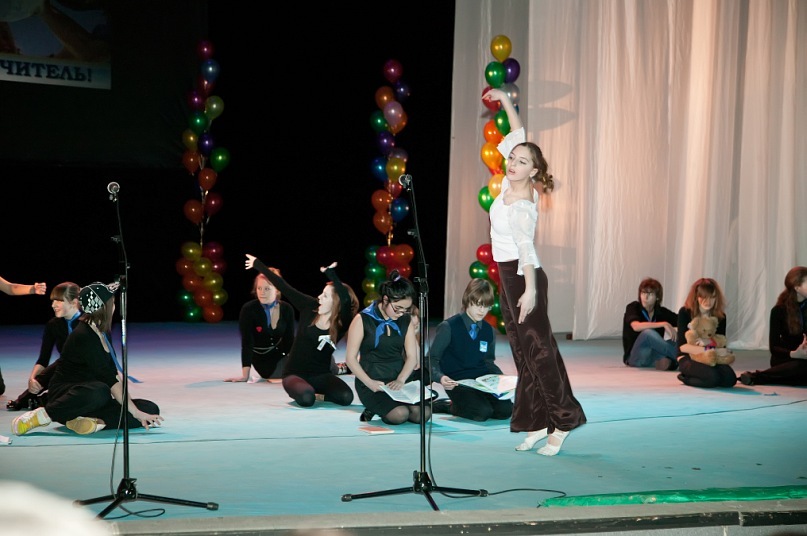 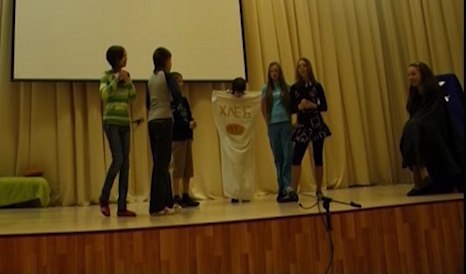 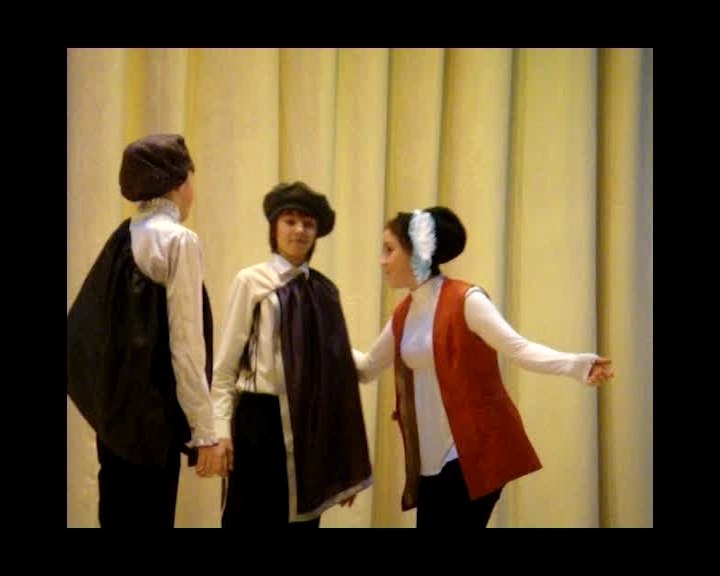 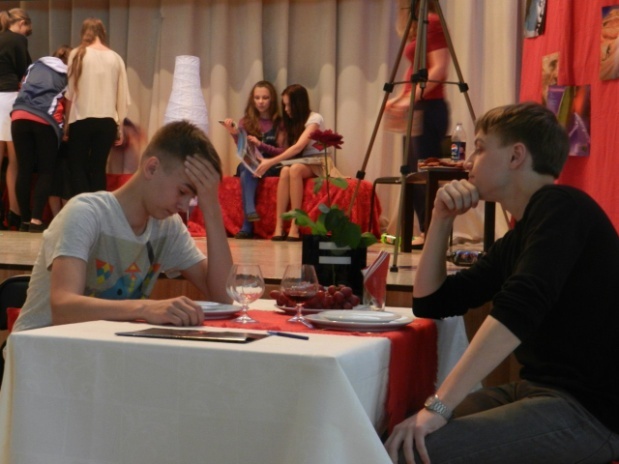 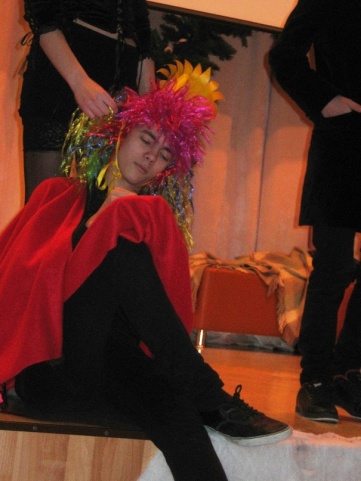 за его комичность,  смелость и   за отличного Гринча
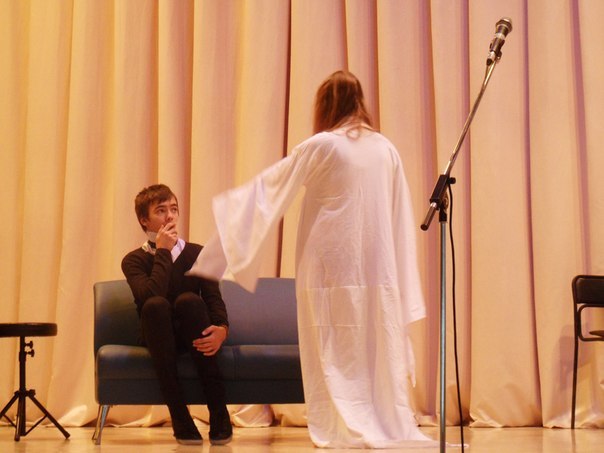 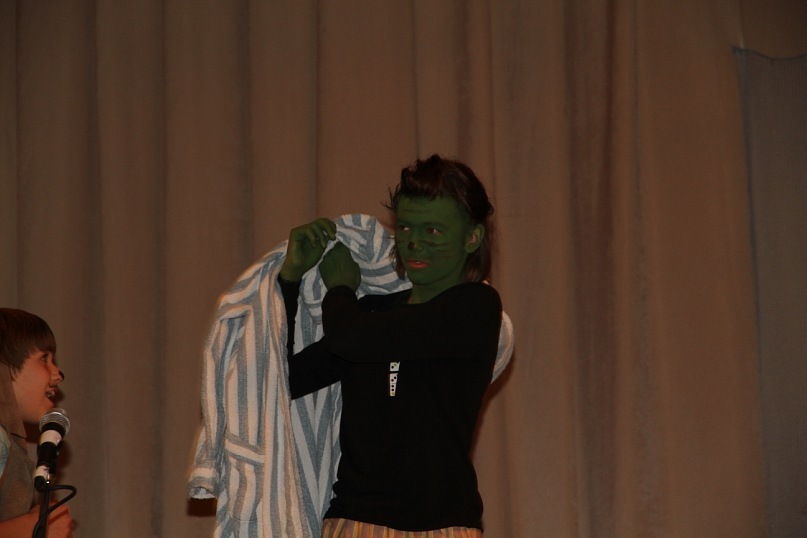 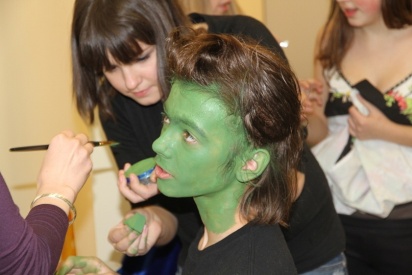 Спасибо Хати Такидзе
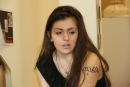 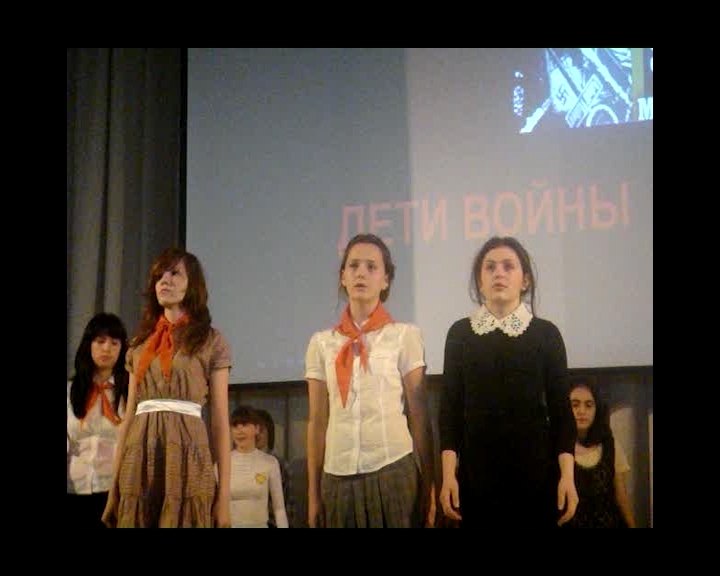 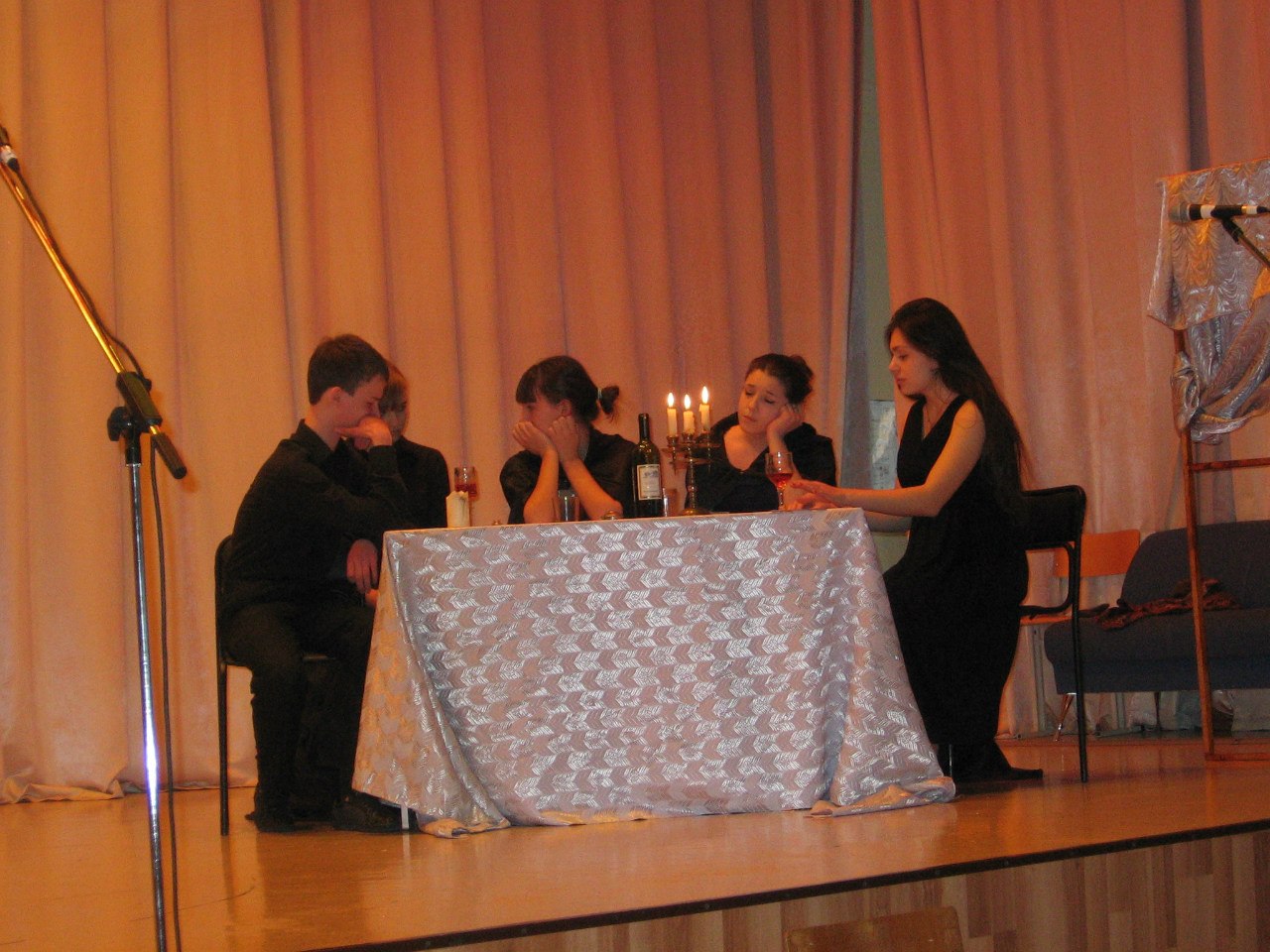 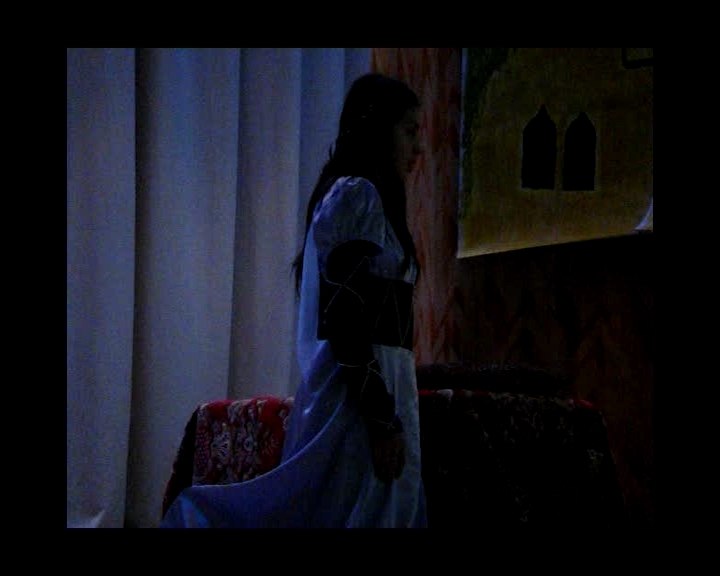 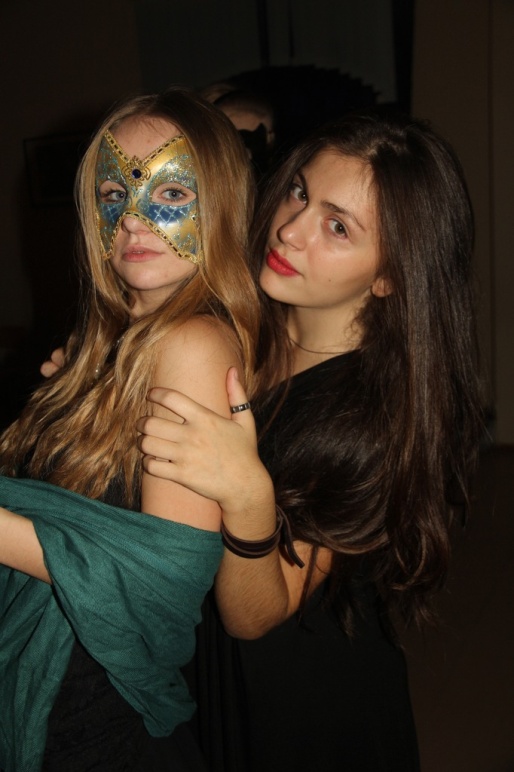 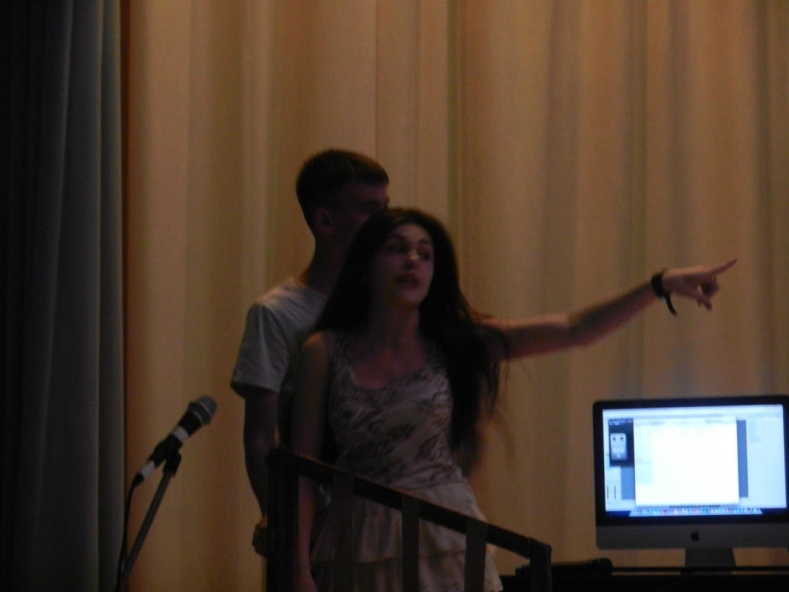 для которой почти не существует языковых барьеров; которая может плакать на сцене; и за незабываемую Джульетту
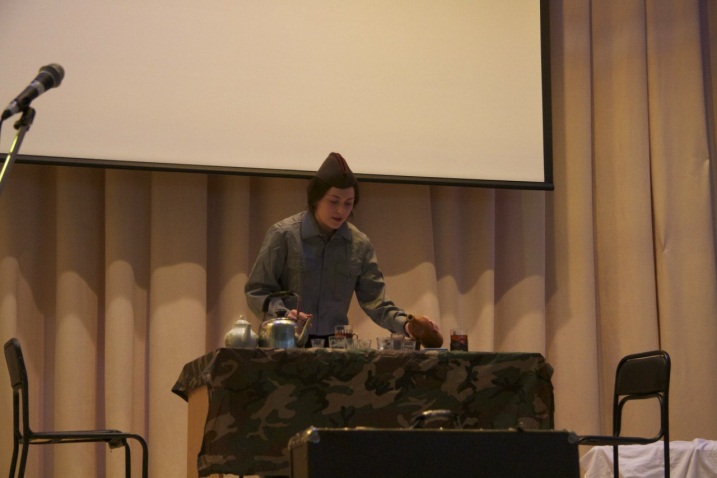 СпасибоРустамовой Нигаре
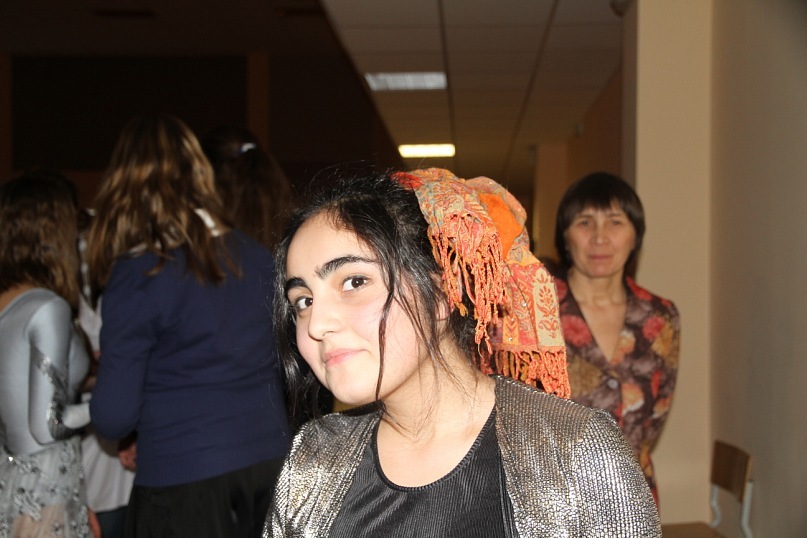 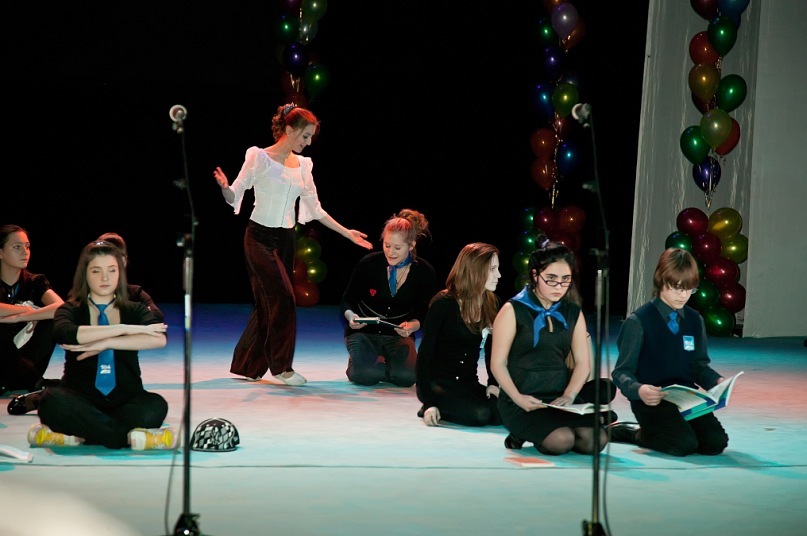 за смелость на сцене, доброту и понимание
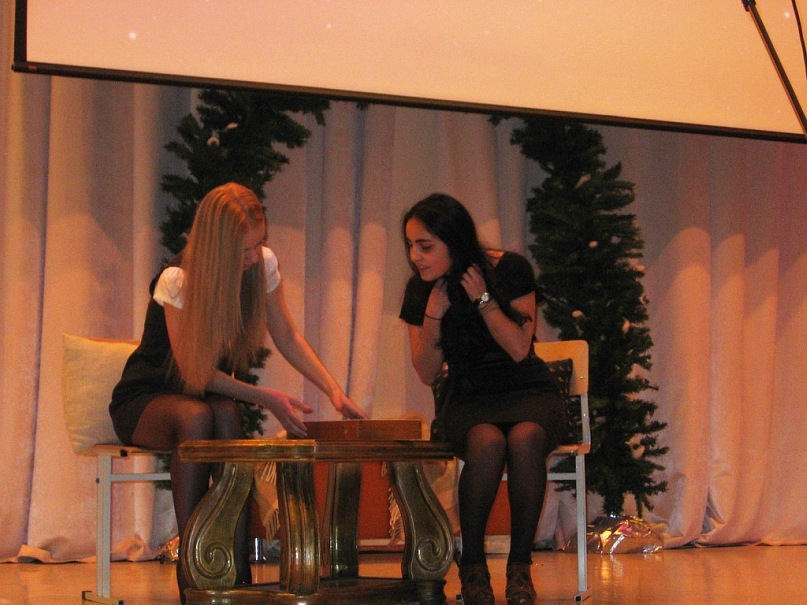 СпасибоКосте Салимову
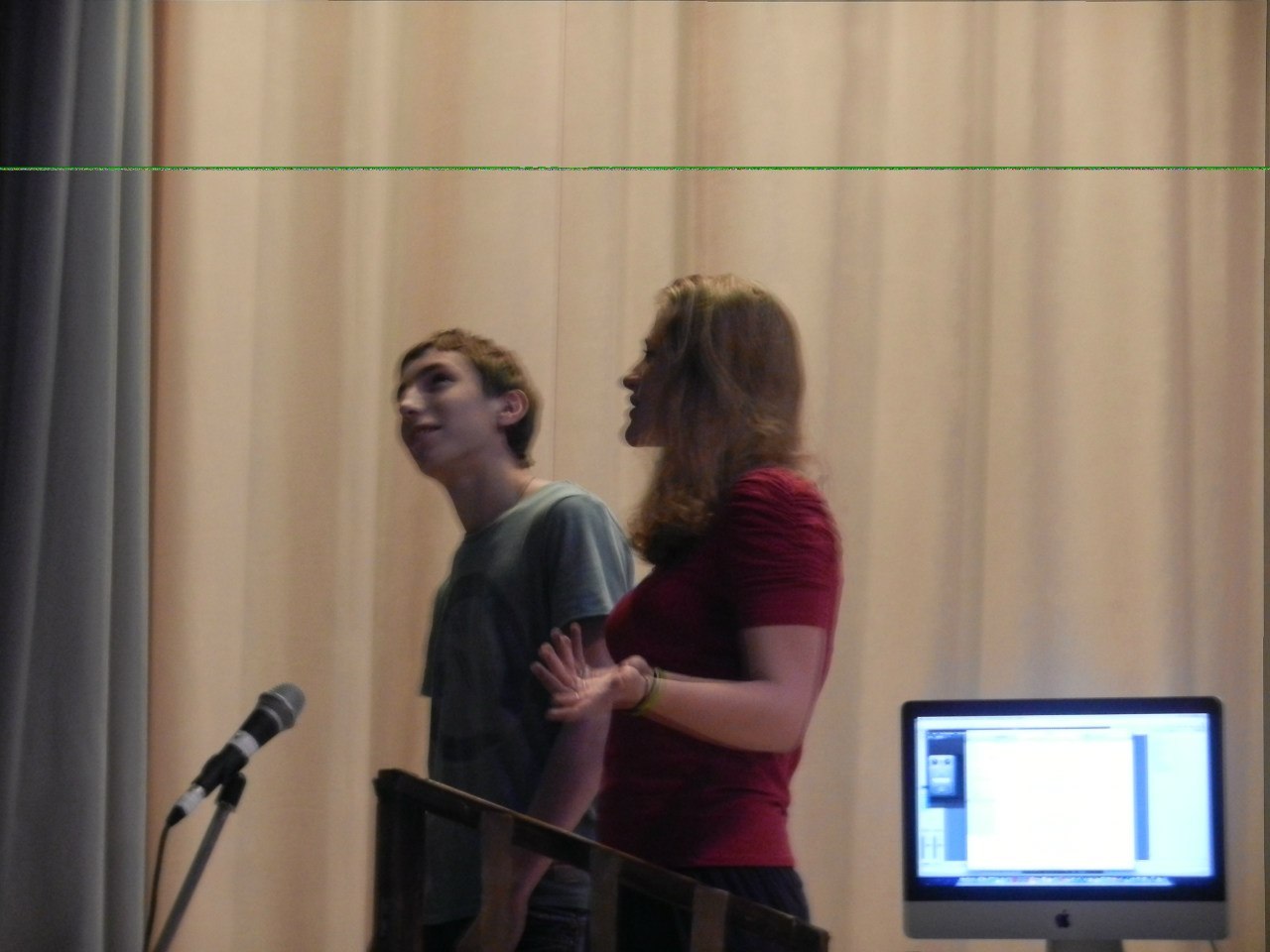 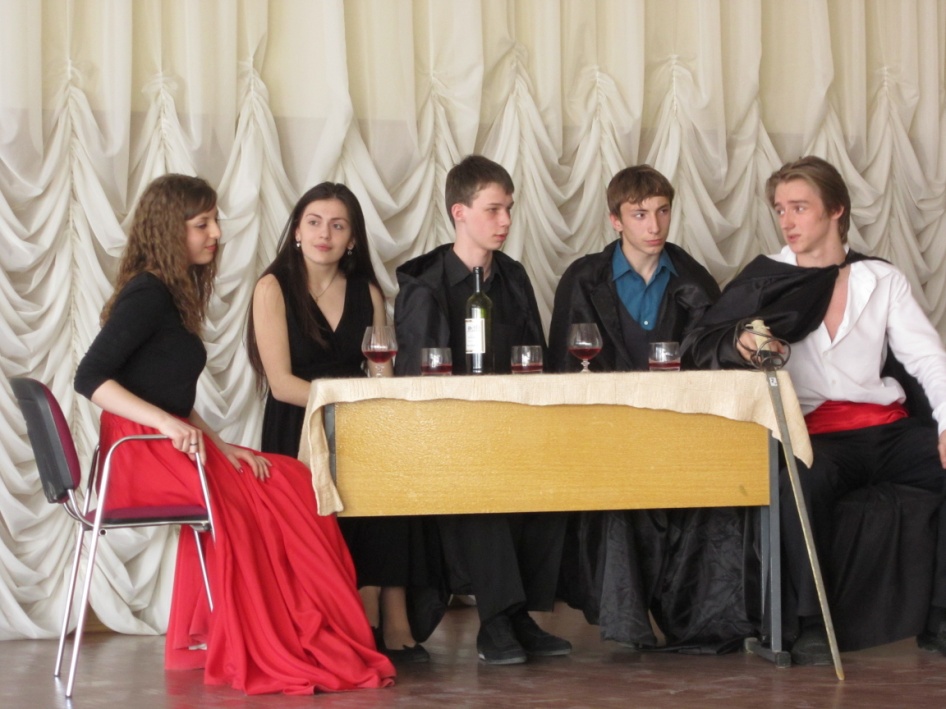 за порядочность, ответственность и готовность помочь
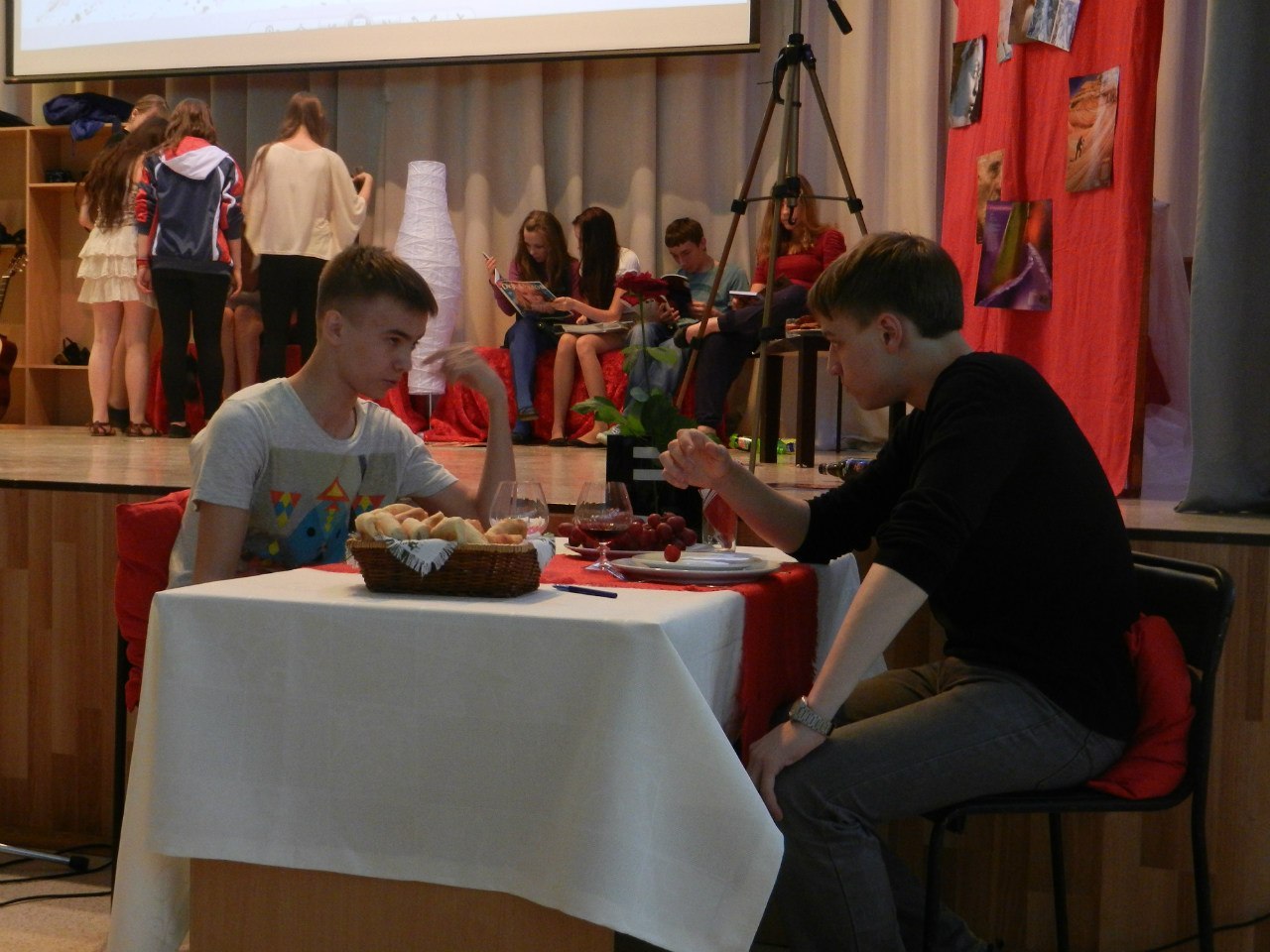 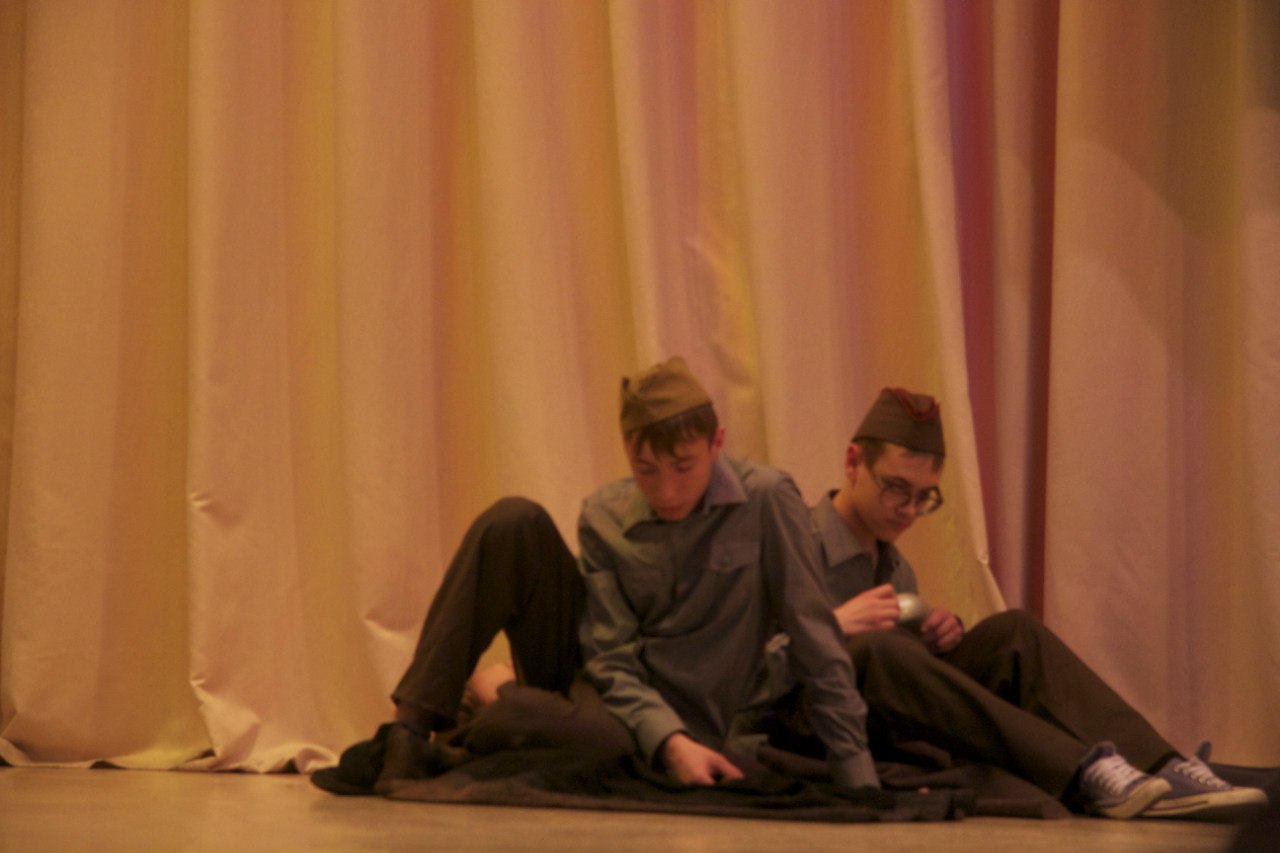 СпасибоГоше Пьянкову
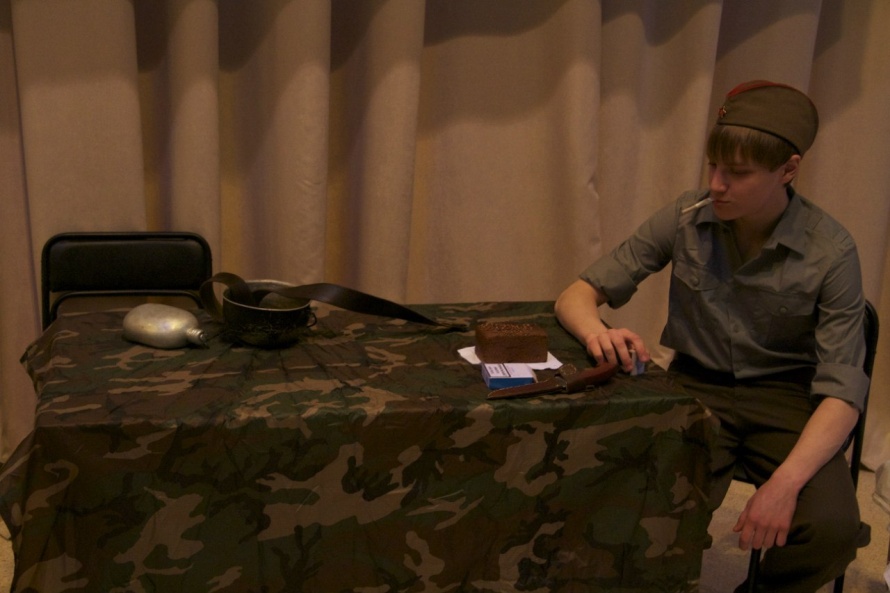 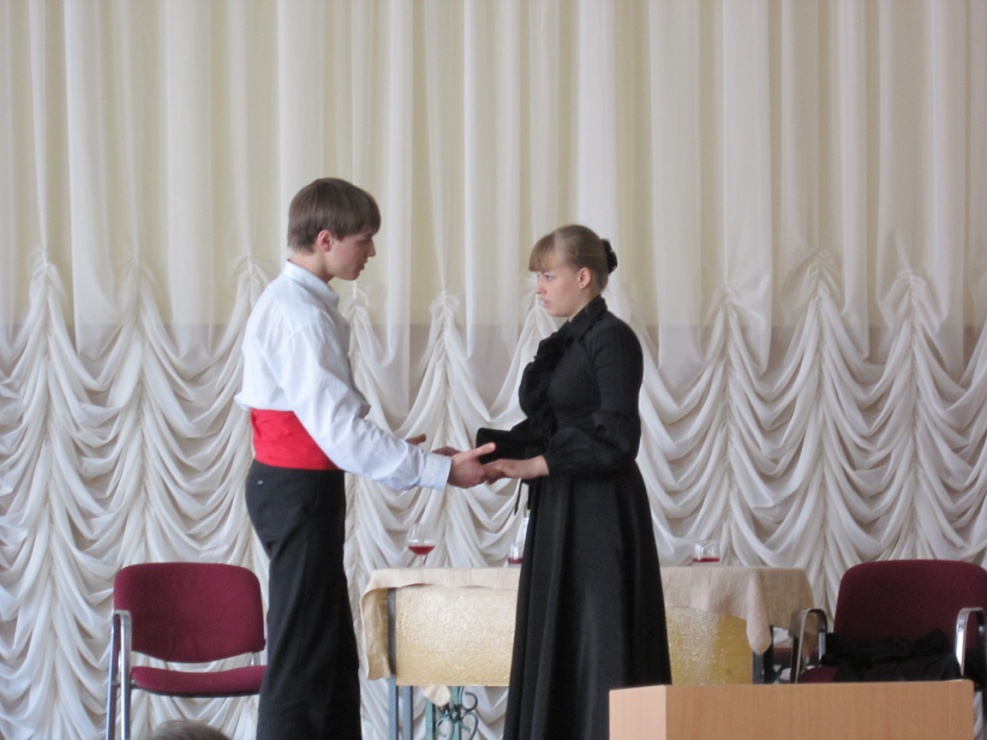 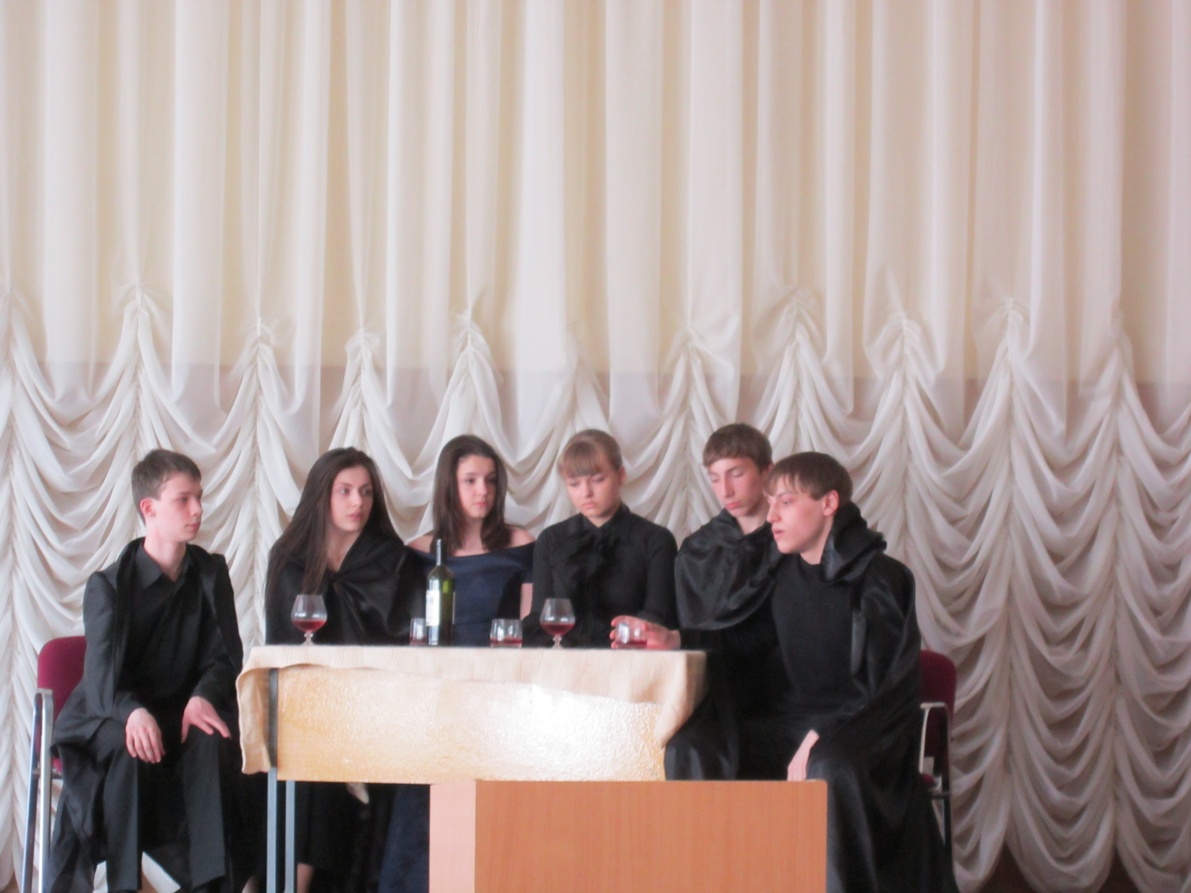 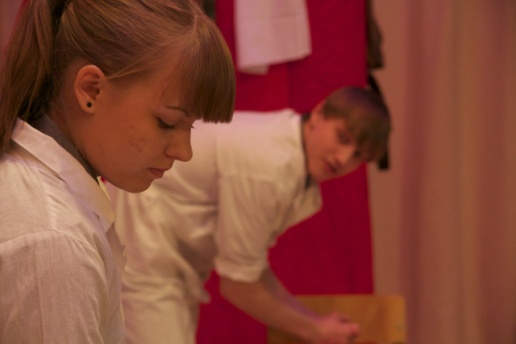 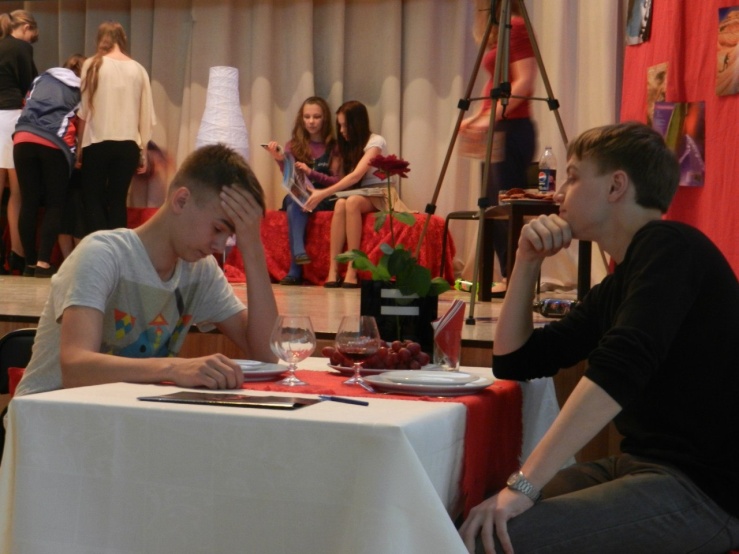 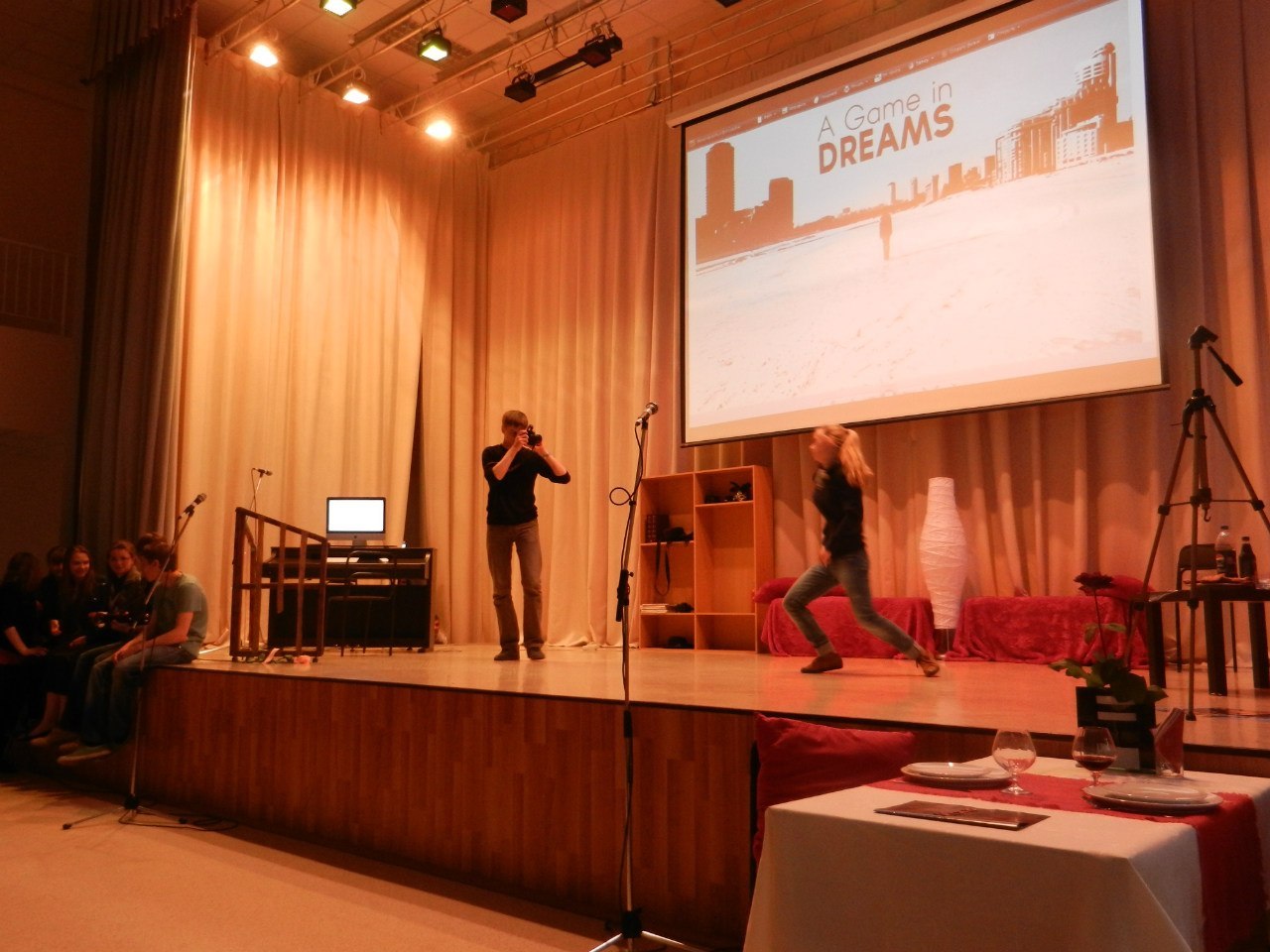 за полгода совместной работы,   за искреннюю игру, ответственность и актерское мастерство
Спасибо всем участникам студии "Маски" за то, что верили в то, что делали на сцене.
   К сожалению,  некоторые из вас уходят в этом году, но вы всегда были и останетесь актёрами театральной студии "Маски".
                                                       Актеры студии